«Мячик»
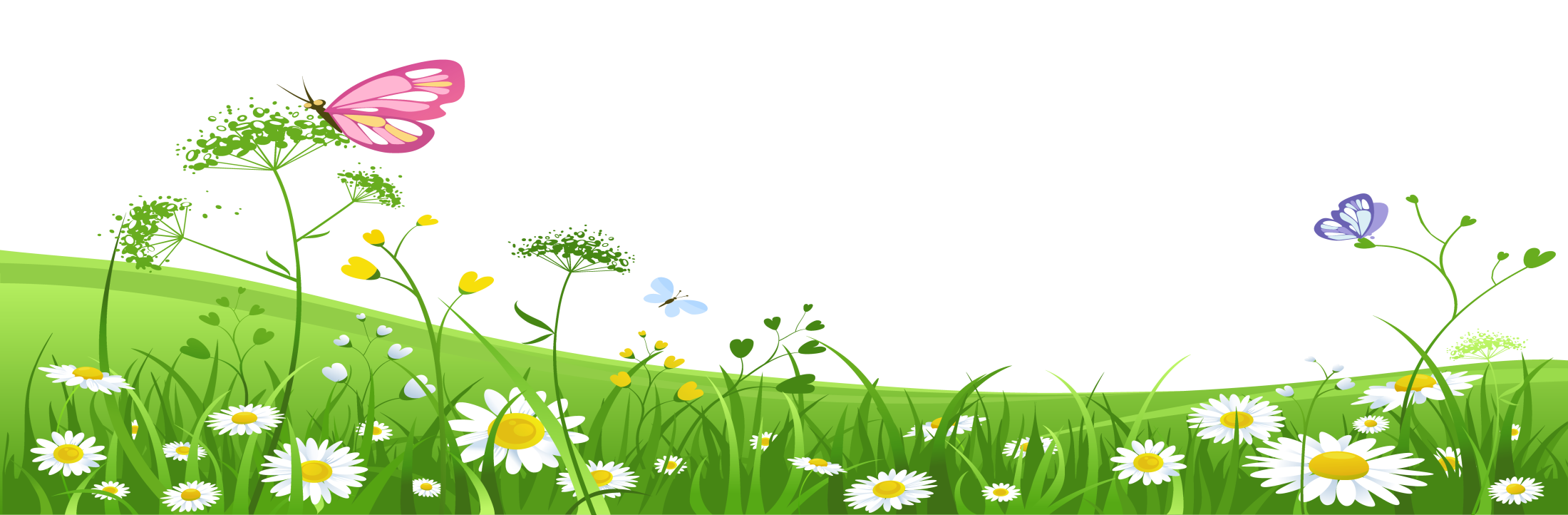 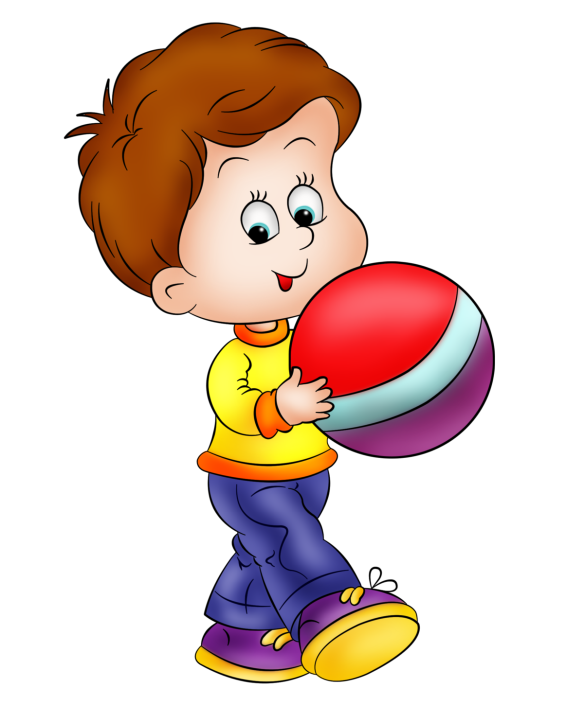 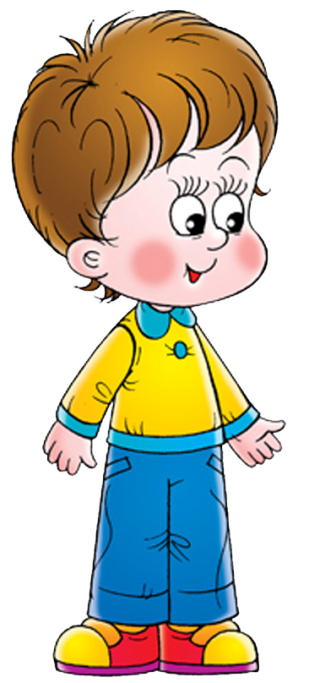 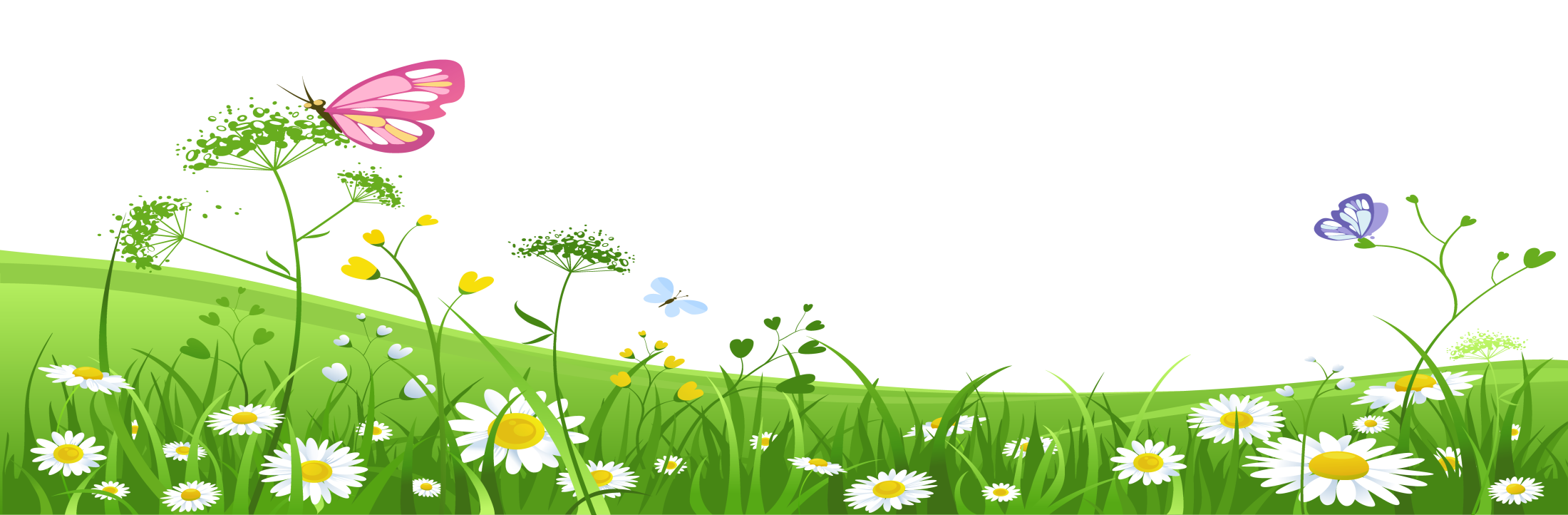 Спасибо за внимание!
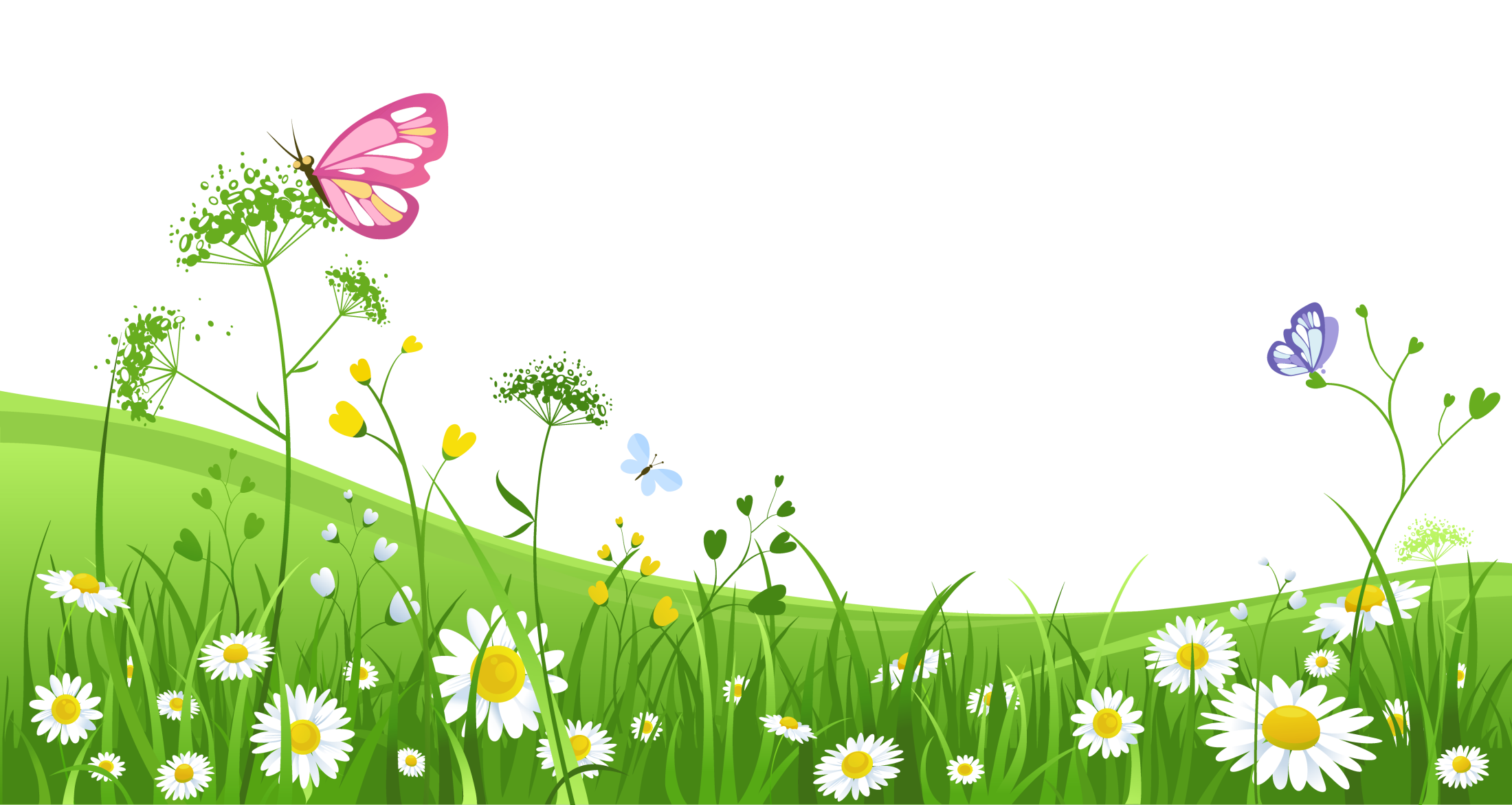